Qari mill-Ittra 
lil-Lhud.
Lhud 11, 32-40
Ħuti, x’se ngħid iżjed? Ma nsibx żmien biżżejjed biex insemmi fuq Gidgħon, Barak, Sansun, Ġefti, David, Samwel u l-profeti.
Bil-qawwa tal-fidi huma rażżnu saltniet, għamlu 
l-ġustizzja, kisbu 
l-wegħdiet; saddew ħalq 
l-iljuni, tfew il-qawwa
tan-nar, ħelsu minn xifer 
is-sejf, fiequ mill-mard, tqawwew fit-taqbid, ħarrbu l-eżerċti tal-barranin. Nisa ħadu lura l-mejtin tagħhom
irxuxtati mill-mewt. Oħrajn ħaqruhom għall-mewt, għax irruftaw il-ħelsien biex jiksbu qawmien aħjar. Oħrajn sofrew żebliħ u
swat u saħansitra ktajjen u ħabs. Kienu mħaġġra, imħanxra minn nofshom, maqtula bis-sejf; ħarġu jiġġerrew imlibbsin bi ġlud
tan-nagħaġ u tal-mogħoż, neqsin minn kollox, imħabbtin u maħqurin. 
Id-dinja ma kienx jixirqilha jkollha nies bħal dawn!
Huma qagħdu jiġġerrew fid-deżert u fuq l-għoljiet, fl-għerien u fl-irkejjen 
tal-art. U dawn kollha, għad li qalgħu xhieda tajba
bis-saħħa tal-fidi tagħhom, ma kisbux dak li kien imwiegħed, billi Alla rafa’ xi ħaġa aħjar għalina,
bil-ħsieb li huma ma jaslux għall-perfezzjoni mingħajrna.
Il-Kelma tal-Mulej.
R:/ Irroddu ħajr lil Alla
Salm Responsorjali
R:/ Issaħħu u qawwu 
qalbkom, intom ilkoll 
li tittamaw fil-Mulej
Kemm hu kbir 
il-ġid tiegħek, Mulej,
li inti rfajt għal min 
jibża minnek,
li int ħejjejt għal 
min jafda fik,
quddiem il-bnedmin 
kollha!
R:/ Issaħħu u qawwu 
qalbkom, intom ilkoll 
li tittamaw fil-Mulej
Bil-ħarsien tiegħek tkenninhom, 
kontra t-tnassis 
tal-bnedmin;
fil-għarix tiegħek 
taħbihom kontra 
t-tqassis tal-ilsna.
R:/ Issaħħu u qawwu 
qalbkom, intom ilkoll 
li tittamaw fil-Mulej
Imbierek il-Mulej 
li minn belt qawwija
għamel miegħi 
għeġubijiet ta’ tieba.
R:/ Issaħħu u qawwu 
qalbkom, intom ilkoll 
li tittamaw fil-Mulej
Jien għedt fil-fixla 
li kelli:
“Ninsab maqtugħ 
minn taħt għajnejk”
Imma int smajt leħen 
it-tħannin tiegħi
meta sejjaħt l-għajnuna 
tiegħek.
R:/ Issaħħu u qawwu 
qalbkom, intom ilkoll 
li tittamaw fil-Mulej
Ħobbu l-Mulej, 
ħbieb tiegħu kollha. 
Lit-twajbin iħarishom 
il-Mulej,
imma jpattiha sewwa 
lil min jimxi 
bil-kburija.
R:/ Issaħħu u qawwu 
qalbkom, intom ilkoll 
li tittamaw fil-Mulej
Hallelujah, Hallelujah
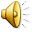 Profeta kbir qam fostna,
u Alla żar il-poplu tiegħu.
Hallelujah, Hallelujah
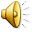 Qari mill-Evanġelju skont 
San Mark
Mk 5, 1-20
R:/ Glorja lilek Mulej
F’dak iż-żmien, Ġesù u 
d-dixxipli tiegħu waslu 
x-xatt l-ieħor tal-baħar u ġew fil-pajjiż tal-Gerasin. Kif niżel mid-dgħajsa,
resaq fuqu wieħed, li ħareġ mill-oqbra, li kien maħkum minn spirtu ħażin. Dan kien jgħammar fl-oqbra, u ħadd ma kien jista’ jżommu
marbut, anqas b’katina, għax bosta drabi laħqu rabtuh bix-xkiel u 
bil-ktajjen u hu kien jaqsam il-ktajjen u jkisser
ix-xkiel, u ħadd ma kellu 
l-ħila jżommu. Lejl u nhar kien il-ħin kollu joqgħod qalb l-oqbra jew fuq 
il-muntanji, jixher u jqatta’
ġismu biż-żrar. Kif lemaħ lil Ġesù mill-bogħod ġera lejh, inxteħet fl-art quddiemu, u għajjat b’leħen qawwi u qallu:
“Aħna x’għandna x’naqsmu, Ġesù, Bin Alla l-Għoli? Aħlifli fuq Alla li ma taħqarnix!” 
Għax kien qallu:
“Oħroġ, ja spirtu ħażin, minn dan il-bniedem!”. 
Imbagħad staqsieh: 
“X’jismek?”. 
Wieġbu:
“Leġjun jisimni għax aħna ħafna”. 
U beda jitolbu bil-ħerqa biex ma jkeċċihomx barra mill-pajjiż.
Mela kien hemm merħla kbira ta’ qżieqeż tirgħa mal-ġenb tal-għolja, u 
l-ispirti talbuh ħafna u qalulu:
“Ibgħatna lejn il-qżieqeż ħa nidħlu fihom”. 
U ħalliehom imorru. 
L-ispirti ħżiena ħarġu, u daħlu fil-qżieqeż; u
l-merħla, li kienet ta’ madwar elfejn ras, inxteħtet għal ġol-baħar mill-għoli tax-xaqliba u għerqet fil-baħar.
Ir-rgħajja tagħhom ħarbu u marru jxerrdu l-aħbar 
mal-belt u l-irziezet, u 
n-nies ġiet tara x’ġara. Ġew ħdejn Ġesù, u lil dak
li qabel kien maħkum 
mix-xitan u li kellu l-leġjun ġo fih rawh bilqiegħda, liebes u moħħu f’sikktu, u baqgħu miblugħin
bil-biża’. In-nies li raw 
il-ġrajja qalulhom x’kien għadda minn għala 
l-imxajtan u l-qżieqeż. Imbagħad bdew jitolbuh
ħafna lil Ġesù biex iwarrab minn pajjiżhom.
Kif kien tiela’ fuq 
id-dgħajsa, dak li qabel kien maħkum mix-xitan
beda jitolbu ħafna biex iħallih jibqa’ miegħu. Iżda hu ma ħalliehx, u qallu:
“Mur inġabar id-dar ma’ niesek, u għidilhom kulma għamel miegħek il-Mulej, u kif ħenn għalik”.
Dak telaq, u beda jxandar fid-Dekapoli kemm kien għamel miegħu Ġesù. U kulħadd stagħġeb.
Il-Kelma tal-Mulej
R:/ Tifħir lilek Kristu